Attributive clause
preposition+ which/whom
先来看课本第18单元语法部分的练习（人教高二下P61）中的几个句子：
    
(1) The room in which we took the photos was very dusty. 

(2) The wires with which the machines were connected were very old.

(3) The four ancient Chinese inventions of which we are proud have remained

 important in human history for thousands of years.
以上就是“介词+关系代词”引导的定语从句，是定语从句一种介词前置的定语从句句型，介词与关系代词之间存在一种介宾关系。“介词+关系代词”结构引导的定语从句中，关系代词只能用which（指物）或whom(指人) ，即：介词+which/whom
关系代词前介词选择三原则：一先，二动，三意义（重中之重）
一先，即根据定语从句中介词与先行词的搭配关系选择。 
I never forget the day on which I came to this school.    (on the day) 

二动，即根据定语从句中谓语动词与介词的搭配关系选择。 
This is the iPad on which I spent 3000 yuan.     (spend money on sth.) 

三意义，即根据定语从句的意义来确定介词。 
This is my pair of glasses, __without which__I cannot see clearly
介词的选择：
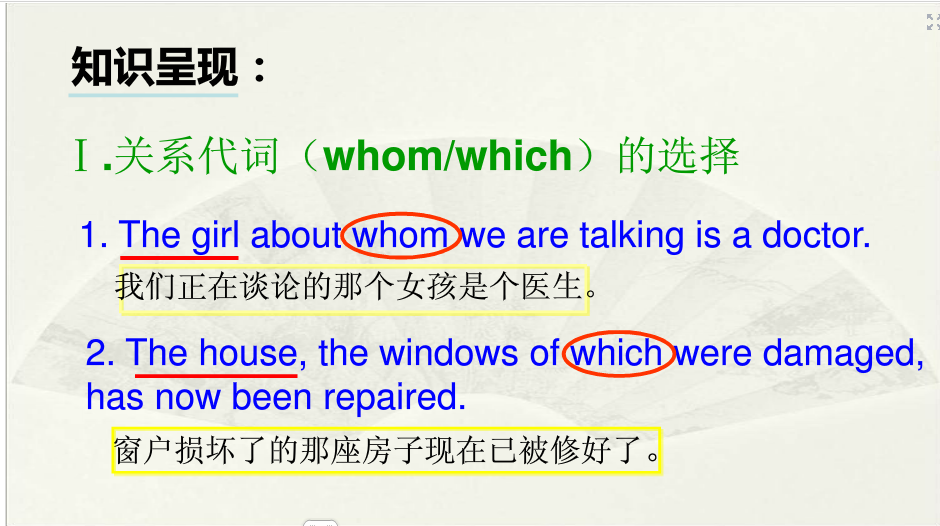 conclusion:
when=表时间的介词（如：in，at,during等）+which； 
Where=表地点的介词（如：in，at,on,under等）+which； 
Why=表原因的介词（如：for）+which
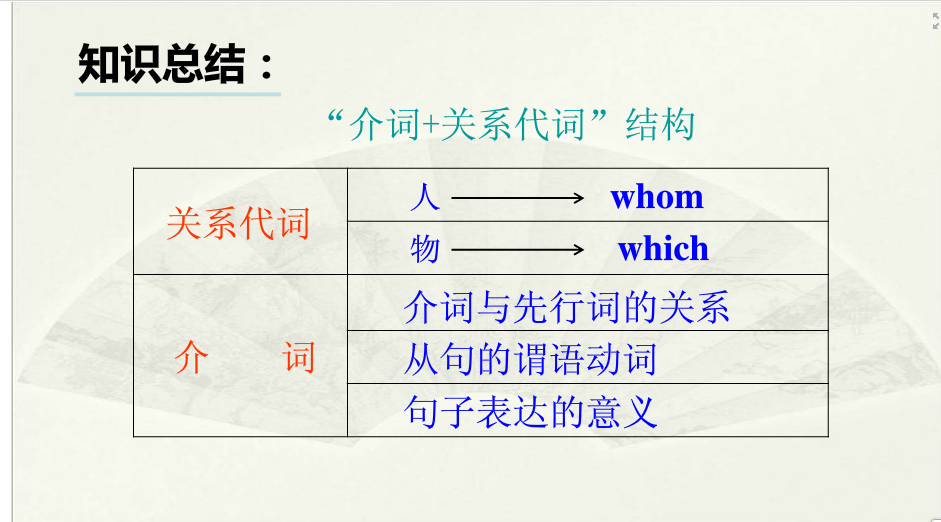 practice makes perfect
1. This is the very knife_____I used to cut apples yesterday.             
  A.that           B.by which       C.which           D.with which 
2.She was educated at Beijing University, ______she went on to have her advanced 
study abroad. （06陕西卷）  
 A. after that B. from that  C. from which D. after which  
3.Gun control is a subject _________Americans have argued for a long time. (09陕西卷) 
    A. of which   B. with which   C. about which  D. into which
Thank you!